Bone Marrow Failure
Zora R. Rogers, M.D.
Professor of Pediatrics, Emerita
UT Southwestern
Disclosure
I have no significant financial conflicts of interest relevant to this presentation
Consultant relationship with Novartis, manufacturer of products that may be used in the care of patients with these disorders
I do not intend to specifically discuss off-label drug indications
Domain 5: Bone Marrow Failure
5A. Hematopoiesis – normal, abnormal, approaches to pancytopenia

5B. Acquired bone marrow failure 
	5B1. Idiopathic aplastic anemia 
	5B2. Secondary marrow suppression 

5C. Inherited bone marrow failure 

10d. HSCT for bone marrow failure (Dr. Pulsipher)
Bone Marrow Failure
Acquired AA
Inherited (IBMFS)
Fanconi Anemia (FA)
Dyskeratosis Congenita (DC)
Diamond-Blackfan Anemia (DBA)
Shwachman-Diamond Syndrome (SDS)
Congenital Amegakaryocytic 
       Thrombocytopenia (CAMT)
Thrombocytopenia Absent Radii (TAR))
Severe Congenital Neutropenia (SCN)
Medications
Chemicals
Toxins
Viral Infection

PNH

Idiopathic (immune)
Why worry about these “rare” inherited bone marrow failure syndromes (IBMFS)?
They are not as rare as previously believed:
     -  Under-recognized de-novo
     -  May present as aplastic anemia or malignancy
Implications for treatment
     -  Conventional treatments have excess toxicities
     -  Require different treatments
     -  Donor selection for HSCT (siblings may have it too!)
Implications for family planning
Aplastic Anemia
Presentation is often insidious with “inciting  event” 6 to 8 weeks previously
Rarely present with infections or weight loss, fever, pain, adenopathy, hepatosplenomegaly that are common in malignancy
Often present with thrombocytopenia, uncommonly with clinical bleeding
 MCV is increased with a normal RDW
 Fetal hemoglobin and “i” antigen increased
Definition of Severe Aplastic Anemia
2 of 3 peripheral blood criteria:
   -  ANC		     < 500/ml
   -  Platelets	     < 20,000/ml
   -  Reticulocytes    < 1% corrected (ARC < 40,000/uL)
1 of 2 bone marrow criteria:
   -  < 25% cellularity on biopsy
   -  cellularity 25 – 50% with < 30% hematopoietic cells
Very severe aplastic anemia
   -  ANC < 200/ml
“Causes” of Acquired Aplastic  Anemia								(usually negative…)
Radiation
Drugs/Chemicals/Toxins
    -  Cytotoxic agents, benzene, alcohol
    -  Idiosyncratic:  chloramphenicol, anti-epileptic, anti-inflammatory, and    
        psychotropic medications
Viruses
    -  EBV, CMV, sero-negative hepatitis, HHV6,  HIV
    -  Other severe viral infections
Disorders Associated with Secondary AA
Autoimmune Disease
  Immune Disease
    -  Eosinophilic fasciitis, hypogammaglobulinemia 
  Thymoma
  Large granular lymphocytic leukemia (rare)
  Paroxysmal Nocturnal Hemoglobinuria (PNH)
  Myelodysplasia (hypoplastic MDS)
Hepatitis-associated Aplastic Anemia
Seronegative hepatitis (non-A through G)
Onset of cytopenias after hepatitis resolves
Present ~ 30% of patients receiving liver transplantation for hepatitis
High fatality rate if severe and untreated
Treatment (same as idiopathic AA)
    -  HSCT
    -  Immunosuppressive therapy (ATG and cyclosporine)
AA Diagnostic Evaluation
Bone marrow aspirate and biopsy
Cytogenetics on marrow; FISH for MDS
Rule out Inherited Bone Marrow Failure Syndromes:
      -  Chromosome breakage assessment (peripheral blood) with    
          diepoxybutane (DEB) or mitomycin C (MMC)
      -  Telomere length
Paroxysmal Nocturnal Hemoglobinuria (PNH) clone size by flow cytometry (peripheral blood) 
Viral infection assessment by serology or PCR
       -  EBV, CMV, Hepatitis A/B/C, HIV, parvovirus
Evaluation of renal, hepatic, (thyroid?) function
Idiopathic Aplastic Anemia:					Aberrant Immune Response
Increased AA prevalence in rheumatologic disorders, pregnancy
Autologous recovery after BMT conditioning
Aberrant immune response to multiple stimuli:
-  Oligoclonal T cell expansion
-  Cytotoxic T-cells mediate stem cell destruction, suppress normal marrow
-  Overproduction of TNF- and interferon- 
HSCT is curative if donor available
Anti-T cell therapy should restore hematopoiesis  
   -  Residual stem cell content predicts response to therapy
Immunosuppressive Therapy (IST) for AA
Anti-human T cell serum: anti- CD2, 3, 4, 6, 8, 25 (IL2R), DR 
   -  ATG ~ Horse Anti-human Thymocyte Globulin   
   -  ALG ~ Rabbit Anti-human Lymphocyte Globulin
ATG > 150 mg/kg:  40 mg/kg/day x 4 days
   -  Steroids 10-28 days to prevent serum sickness 
Cyclosporine: for ~12 months, stable counts 3 months before taper
Cytokines
No clear role G/GM-CSF, concern for MDS/AML
Emerging role for eltrombopag (TPO mimetic)
Small series single agent high-dose cytoxan
Immunomodulation
Cyclosporine inhibits proliferation of T cells
   -  Binds  to cytosolic immunophilin receptor
   -  Inhibits inducible gene transcription in T cells
   -  Inhibits production of IL2 and interferon- 
Isolated reports of response after ATG failure
   -  Reinstitution after relapse may be effective rescue
Tacrolimus
   -  Block T cell activation by calcineurin inhibition
   -  May stimulate hematopoietic colony formation
   -  Small studies in pediatric aplastic anemia
ATG: Side Effects
Allergic: Fever, rigors, urticaria, anaphylaxis
     -  Pre-treat with steroids, antihistamines, meperidine
     -  Slower rate of infusion
Serum sickness:  Fever, maculopapular rash, myalgia, arthralgia, myocarditis, GI/CNS/renal symptoms 
-  Usual time frame: 5-10 days after starting ATG
Immune-mediated cytopenias:
Lymphopenia:  pneumocystis  jirovecii (PCP) prophylaxis?
Eltrombopag
Oral nonpeptide thrombopoietin receptor agonist
Triggers transmembrane domain TPO receptor  proliferation and differentiation of megakaryocytes
Indications in ITP, hepatitis C, and both 1st line and rescue therapy of SAA
Studies are small, benefit unclear in pediatrics where IST response is better
Goal platelet count of 50-200K, but trilineage responses observed
Southeast Asian ancestry – dose reduction
Hepatic decompensation: ALT/bilirubin monitoring
Skin rash, hyperpigmentation, cataracts 
Increased early cytogenetic abnormalities (-7), MDS/progression to AML
Acquired Aplastic Anemia: IST
Short-term survival with good to excellent response > 80%: 
-  ~ 10 - 30% either need ongoing CsA or relapse
Time frame for response typically 3-6 months
-  Complete response: normalization of counts 
-  Partial response:  transfusion-independence, more usual outcome 
Persistent abnormal hematopoiesis
Evolution of marrow damage
Pediatric clonal disease ~ 10% at 10 years
Late relapse; response curve continues to fall
HSCT versus IST with ATG/CsA
Both HSCT and IST:  80-90% transfusion independence
IST higher rates of relapse, clonal evolution
Different shapes of disease free survival curves
-  IST better 6 month short term survival but curve continues to decline as far out as 6 to 10 years 
-  HSCT curve plateaus after ~2 years
URD transplant improving outcomes, if MUD readily available …
-  Higher non-engraftment, graft failure
-  Reduced intensity conditioning, no need to remove malignant cells
Acquired Aplastic Anemia Conclusions
Patients with SAA younger than 40 years of age do better with allogeneic sibling matched HSCT
IST with ATG/Cyclosporine is a reasonable first line treatment if there is no sibling donor
Study comparing first line URD HSCT vs IST promising (TRANSIT)
Salvage therapy for response failure in 3-6 months: 
- URD donor HSCT
- IST retreatment;  alternate source ATG? Eltrombopag?  
- High-dose cyclophosphamide
Paroxysmal Nocturnal Hemoglobinuria
PNH: acquired clonal stem cell disorder 
      -  Acquired somatic mutations in PIG-A gene (Xp22.1) 
PIG-A functions in glycosylphosphatidylinositol (GPI) anchor biosynthesis
-  GPI covalently anchors glycoproteins to cell membrane
-  Cells deficient in GPI anchored proteins CD55/59 at risk for complement-mediated lysis
Diagnosis: flow cytometry to quantitate % of GPI deficient anchored protein on granulocytes and other cell lineages
      -  Replaced the classic sugar water/Hamm test
Leads to hemolysis, hemoglobinuria (classically in AM) and fatal thrombosis (venous, mesenteric)
PNH in Aplastic Anemia
“Classical” presentation of PNH  
-  Overt hemolysis with increased reticulocyte counts
-  Hemolysis may be severe enough to cause iron deficiency
Hypercellular/normocellular marrow
“Aplastic anemia with PNH clone” before or after therapy
-  Typically small % PNH clone – scant overt hemolysis
-  Hypocellular marrow
Severe cytopenias in PNH positive patients may respond to IST
After IST, clone size may increase or a measurable clone develop which may progress or be stable
PNH: Treatment
Only curative therapy is HSCT:
-  Severe pancytopenia
-  Life-threatening thrombosis
Eculizumab:
     -  Humanized anti-C5 monoclonal antibody
     -  Inhibits terminal complement activation
     -  Reduces RBC hemolysis and fatigue, increases QOL
     -  Appears to reduce thrombosis risk
     -  Side effects: headache, nasopharyngitis, back pain, URI      
     -  Risk for N. meningitides infection, vaccination needed
5C: Inherited Bone Marrow Failure Syndromes
5C1: Fanconi anemia (FA)
5C2: Dyskeratosis Congenita
5C3: Shwachman-Diamond syndrome
5C4: Congenital neutropenia 
5C5: Diamond-Blackfan anemia
5C6: Congenital thrombocytopenia (Dr. Neunert) 
5C7: Other inherited bone marrow failure syndromes
Inherited Bone Marrow Failure Syndromes (IBMFS)
Also called constitutional or familial aplastic anemia
Frequently associated with physical abnormalities
-  Radial ray, skeletal, short stature, renal
-  Anomalies are not always obvious, or present
Hematologic findings not usually present at birth
-  May not present until adulthood
Accounts for 10-25% of pediatric aplastic anemia
Increased frequency of cancer
-  Squamo-epidermal carcinoma, MDS/AML
-  Presenting sign may be the malignancy
5C1: Fanconi Anemia: Clinical Features
Marrow failure: macrocytosis  pancytopenia
Congenital anomalies (see chart)
Not always present, may be subtle
NOT required for diagnosis
Cancer predisposition
MDS/AML 
Squamous cell carcinomas (oral, vaginal, vulvar)
Brain tumors, Wilms tumors, other solid tumors
Family History
Congenital Anomalies in FA
Anomaly 				    	   Frequency
Skin (café a lait, hypopigmented)			40%
Short Stature						40%
Upper limb (thumb)					35%
Male genital		     				25% 
Female genital			   	  	   	  2%
Skeletal						25%
Eyes							20%
Renal					 		20%
Cardiac				    	   	6%
GI						    	   	5%
CNS		 			    	   	3%
Shimamura A, Alter BP. Pathophysiology and management of inherited bone marrow failure syndromes [published correction appears in Blood Rev. 2010 Jul-Sep;24(4-5):201]. Blood Rev. 2010;24(3):101-122. doi:10.1016/j.blre.2010.03.002
Hands in Fanconi Anemia
Classic congenital anomaly in FA
Primarily radial deformities
      -  Partial or total absence of pre-axial border
      -  Bilateral in 50% of cases
      -  Ulna thickened, bowed toward absent radius
  Hypoplastic thumb – subgroup of radial deficiency
  Scapula, thenar eminence often reduced in size
Fanconi Anemia: Diagnostic Tests
DNA repair defect = Increased chromosomal breakage
Peripheral blood karyotype with and without exposure of patient cells breakage inducing agent:  diepoxybutane (DEB) or mitomycin C (MMC) 
-  If high clinical suspicion and peripheral blood testing equivocal  repeat breakage testing on cultured skin fibroblasts
Flow cytometry: clastogen induced G2/M arrest
Specific mutation analysis
FA Cells Incubated without/with diepoxybutane
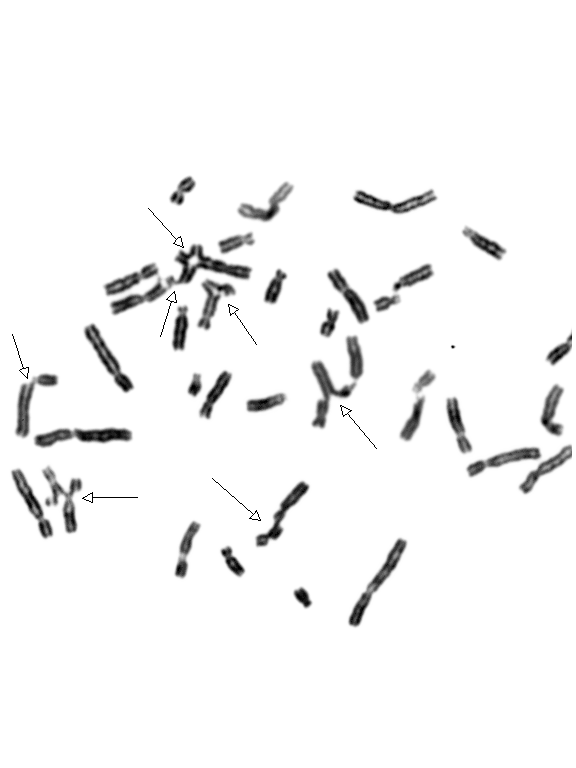 with DEB
without DEB
Courtesy of Lisa Moreau, Dana Farber Cancer Institute
Fanconi Anemia Genetics
FA proteins: nuclear protein complex that repairs DNA
Heterozygote frequency 1:300 (1:100 Ashkenazi, Afrikaans)
Complementation studies: 21 groups (A-W, D1-D2) 
Mutation analysis establishes a definitive diagnosis
       -  FANC-A, 16q24.3 (60-70% of FA)
       -  FANC-C,    9q22.3 (10-15% of FA)
Mutation or complementation group predicts clinical course
       -  FANC - A has later onset of bone marrow failure
       -  FANC - C and G have a more severe course
       -  FANC – B/D1 ~ BRCA 2; very early onset MDS/AML
       -  FANC D1, N – Wilm’s Tumor, medulloblastoma
Fanconi Anemia Mutations
All are autosomal recessive except FANC B which is X linked recessive
FA: Therapeutic Options
Supportive care as long as possible
Management of congenital anomalies
Transfusion – fewest units, all irradiated
Growth factors? 
Monitor for MDS/AML – annual bone marrow (biopsy with FISH)
Oxymethalone (androgen) may slow count decline
-  Danazol less virilizing for females?
HSCT – reduced intensity conditioning
-  Increased toxicity due to DNA repair defect
-  Survival of URD approaching sibling donor
Androgens (oxymetholone): Side Effects
Virilization
Growth spurt followed by premature epiphyseal closure, adult short stature
Hyperactivity/behavioral changes
Cholestatic jaundice or transaminitis**
Hepatic adenoma**, hepatocellular carcinoma
Peliosis hepatis (“blood lakes”)**
Hypertension

** Follow LFTs and hepatic ultrasound on therapy
Malignancy in FA
Risk of malignancy 1,000x greater than normal; 30% by adulthood
Clonal abnormalities in 34-48% of patients
NOT all with MDS features, presence may wax and wane
10% Leukemia (AML > ALL) especially M4-M5	
10% Solid Tumor:  squamous cell head/neck
3% Liver tumor: adenoma and hepatoma
6-8% Female genital tract
Risk increased by HSCT:
-  Secondary squamous cell carcinoma risk 4x increased 
-  Age of solid tumors shifted 16 years earlier
-  Solid tumor risk associated with inflammation from GVHD
Malignancy in FA - 2
Excessive toxicity with standard chemotherapy
-  Standard chemotherapy and radiotherapy regimens lethal for FA patients
FA often diagnosed after treatment started due to increased toxicity
-  Suspect underlying IBMFS/FA if toxicity of therapy is early, severe
Surgical approach, especially to solid tumors, preferred
-  Early detection is key
Early diagnosis of progression to MDS, AML allows for:
Review of options for therapy
Search for donor for HSCT
5C2: Dyskeratosis Congenita
Ectodermal dysplasia – DNA repair defect
Triad: reticulated skin hyperpigmentation, dystrophic nails, mucous membrane leukoplakia develops with age
       -  Do not need classical triad or physical stigmata for diagnosis
Aplastic anemia: up to 50% in 2nd to 3rd decade
Solid organ cancers (head, neck, gastrointestinal) and leukemia in 3rd to 4th decades
MDS/AML
Carcinomas of bronchus, tongue, larynx, esophagus, pancreas, skin
DC: Additional Clinical Features
Microcephaly
Urethral stricture/Phimosis
Osteoporosis
Deafness
Cognitive/developmental delay
Pulmonary disease**
Dental anomalies
Esophageal stricture
Hair loss, early greying
GI disorders
Ataxia
Epiphora
Hyperhidrosis
Hypogondadism
DC and Telomere Biology Disorders
Three patterns of inheritance
-  Autosomal dominant, recessive and X-linked
-  Negative genetic testing does not rule out the diagnosis
Hallmark is VERY short telomeres
      - < 1%ile for age in > 3 lymphocyte subsets 
All genes are in telomerase complex
Telomere: protein-DNA complexes at end of chromosomes
Prevent premature shortening (aging)
Prevent end-to-end fusions, translocations, breaks
DC and Telomere Biology Disorders: Genetics
Many patients with DC lack mutations 
Likely additional genes yet to be identified
Dyskeratosis Congenita: Treatment
Supportive Care
-  Like FA
Androgens and cytokines
-  Caution about viscus rupture with androgen
HSCT
-  Reduced intensity regimens
-  Pulmonary toxicity (often delayed)
-  Increased risk of veno-occlusive disease
5C3: Shwachman-Diamond Syndrome
Hematologic findings:
WBC: fluctuating neutropenia, impaired chemotaxis
Anemia 1/3, thrombocytopenia 20%
Aplasia in 10-25%  MDS/AML 
Other findings:
Exocrine pancreatic insufficiency, transaminitis
Low trypsinogen (<3yo), pancreatic isoamylase (>3yo), fecal elastase
Fatty pancreas on imaging
Metaphyseal chondrodysplasia (bell shaped chest)
Short stature, ichthyosis/eczema
Cardiac, endocrine, developmental issues
Shwachman-Diamond Syndrome: Genetics
Autosomal recessive – male predominance (1.7:1)
90% with mutation in SBDS gene (7 centromere: 7p12-q11) or 
adjacent pseudogene SBDSP
“SDS-like” disease with mutations in SRP54 (AD), DNAJC21 (AR), ELF1 (AR)
SBDS functions in:
Ribosome biogenesis (associates with 60S subunit, promotes 40S:60S ribosome joining)
Mitotic spindle stabilization
Other, as yet unknown
Shwachman-Diamond Syndrome
Differential Diagnosis:
Cystic Fibrosis
Severe Congenital Neutropenia
-  Kostmann Syndrome
-  Cyclic Neutropenia
Pearson Syndrome
Shwachman Diamond Syndrome: Treatment
Pancreatic enzyme replacement, ADEK supplements
Management of congenital anomalies
G-CSF – least amount, shortest time
Transfusions
Monitoring for MDS/AML – periodic/annual marrow
-  del 20q, iso 7q very common and may not indicate progression to MDS
Stem Cell Transplantation (few)
-  Variable results due to conditioning regimen toxicity
5C4: Congenital Neutropenia
Severe Congenital Neutropenia (Kostmann’s syndrome)
Cyclic Neutropenia
Myelokathexis/WHIM syndrome
Severe Congenital Neutropenia
Heterogeneous disorder of myelopoiesis
      -  Accompanied by monocytosis, eosinophilia
ANC < 500/uL with most <200/uL from birth
      -  Early, severe bacterial infections (S. aureus, Pseudomonas)
Mechanism is accelerated apoptosis of myeloid precursors
Maturational arrest at myelocyte/promyelocyte stage
Classically infection, tooth/jaw bone loss, death by age 20 
Now GCSF 3-100mcg/kg/day GOAL ANC~1,000/uL
Risk for MDS/AML at least 2%/year; -7, +21 common
Severe Congenital Neutropenia
60% European/Middle Eastern pts with ELA-2 mutations
      -  Most heterozygous
      -  Same gene as in cyclic neutropenia, but different exons
 80% with AML have homozygous SCN7 (CSF3R) mutations
Cyclic Neutopenia
Caused by heterozygous mutations in Elane SCN2
-  Autosomal dominant and sporadic mutations
-  Mutations near active site (vs other face in SCN)
Cycles of 21+7 days with ANC< 200/uL for 3-5 days
      -  Marrow arrest at myelocyte level 
      -  Fever, pharyngitis, aphthous ulcers, periodontitis
      -  Symptoms often improve with age
      -  Some with cyclic platelets and reticulocytes also
Management aggressive care for infections
      -  GCSF alternate day, but usually through the month
Myelokathexis/WHIM Syndrome
Neutropenia with Warts, Hypogammaglobulinemia, Infections, Myelokathexis
      -  Excessive human papillomavirus susceptibility
Noncyclic neutropenia with myeloid hyperplasia of marrow
      -  Kathexis/retention of myeloid cells in marrow
      -  Retained cells with condensed nuclei connected by stringy filaments and  
         with vacuolated cytoplasm 
AD mutations in CXCR4 on 2q22.1 cause gain in function defect and limits down regulation after stimulation
GCSF ameliorates neutropenia, apoptosis and hypogammaglobulinemia
5C5: Diamond Blackfan Anemia
Diagnostic Criteria:
-  Age < 1yo
-  Macrocytic anemia
-  Reticulocytopenia
-  Paucity of erythroid precursors in marrow
Supporting Criteria:
Major Criteria
-  Pathogenic mutations
-  Positive family history
Minor Criteria
-  Elevated red cell ADA
-  Congenital anomalies
-  Elevated Hb F
-  No other bone marrow failure syndrome
Classic DBA: all diagnostic criteria
  Non-classic DBA: various combinations
[Speaker Notes: Typically present in first year of life but cases as late as 40s have been reported usually in relation to typical diagnosis in decendent]
DBA: Congenital Anomalies
At least 47% of all patients 
-  50% cranio-orofacial (tow colored hair, blue sclerae, glaucoma)
-  38% upper extremity (thumbs, may be subtle)
-  39% genitourinary
-  30% cardiac
Over 20% with more than one anomaly
Short stature and bony abnormalities common, and often overlooked!
Neutropenia, and rarely thrombocytopenia also
DBA: Genetics
Autosomal dominant
-  May be sporadic or inherited
Mutations/deletions in ribosomal proteins: 
RPS19 (DBA 1) 19q13.2 in 25% of patients
RPL5, RPS10, RPL11, RPL35A, RPS26, RPS 24, RPS 17,RPS 7, RPL 19, RPL 26
25-40% of patients with unknown mutations
Assemble proteins from amino acids
Defective erythropoiesis from haploinsufficiency
Special case:
-  Acquired haploinsufficiency of RPS14 in 5q- MDS
DBA: Treatment of anemia
Prednisone: 
-  2 mg/kg for up to 8-12 weeks before declaring failure 
-  Taper to minimum dose to maintain Hgb >9 g/dl 
-  79% steroid responsive (4% never treated)
For steroid-refractory patients or those requiring high doses of steroids, consider chronic red cell transfusions
Red Cell Transfusions:
Year 1 of life due to pneumocystis jirovecii risk
Extended antigen typing of PRBC, minimum volumes
Iron overload  chelation
DBA Outcomes
Remission of anemia ~ 20% by age 25
No predictive genetic or clinical features
HSCT for transfusion dependent patients, particularly those who are allo-immunized or have OTHER cytopenias (neutropenia)
Does not cure solid tumor risk
Sibling donor needs careful evaluation for DBA
Diamond Blackfan Anemia Malignancy
30 Cases* Reported in the Literature (~5%)
AML/MDS				15
ALL					1		
Osteosarcoma			6
Hodgkin disease/NHL		3
Breast carcinoma			2
Hepatocellular carcinoma		2
GI carcinoma			2
Melanoma				1
Malignant fibrous histiocytoma	1
Soft tissue sarcoma			1
Non-Hodgkin Lymphoma		1
Shimamura A, Alter BP. Pathophysiology and management of inherited bone marrow failure syndromes [published correction appears in Blood Rev. 2010 Jul-Sep;24(4-5):201]. Blood Rev. 2010;24(3):101-122. doi:10.1016/j.blre.2010.03.002
TEC: Transient Erythroblastopenia of Childhood
Spontaneous cessation of erythropoiesis in an otherwise healthy child
     - may also involve neutrophils and platelets
Typically self limited 
Serial blood counts, increase in reticulocytes as first sign of marrow recovery
Transfusion if necessary for Hgb<5 with reticulocytopenia
Follow to resolution
Diamond Blackfan Anemia vs TEC
DBA			TEC
History:				Inherited		Acquired
Physical Anomalies:		50%		 	none
Laboratory:
	Hgb g/dL				1.2-10.0		2.4-10.6
	ANC < 1000/µL		  	20%		  	10%
	Plts  > 400K /µL		  	20%		  	50%
		 < 100K /µL		  	10%		     	5%
5C6: Congenital Thrombocytopenia
Congenital Amegakaryocytic Thrombocytopenia (CAMT)
Thrombocytopenia Absent Radius Syndrome (TAR)
Amegakaryocytic Thrombocytopenia
Autosomal recessive 
c-MPL gene mutations (thrombopoietin receptor) at 1p34     
Decreased bone marrow megakaryocytes
-  Thrombocytopenia at birth   
Classically red cells macrocytic, increased fetal hemoglobin
-  Normal platelet size and morphology
-  Hemoglobin normal early
High risk of MDS AML
Two phenotypes early (80%) vs late thrombocytopenia and aplasia, correlate with specific mutation and c-MPL activity
CAMT: Treatment
Hematopoietic stem cell transplantation, from either an HLA-matched related or alternative donor, is the treatment of choice
HSCT should be performed prior to the development of severe pancytopenia or platelet allo-sensitization
Thrombocytopenia Absent Radius Syndrome
Autosomal Recessive 
Due to RBM8A gene mutations (RNA-binding motif protein 8A) at 1q21.1
-  One allele deletion of 1q21.1, the other a mutation in the remaining allele      
Thrombocytopenia presenting at birth
Two thirds of patients  outgrow severe thrombocytopenia by 1 year
-  Eventual platelet count may not be normal
Bilateral absence of radii with presence of thumbs (in FA the defect is terminal - thumbs are absent if the radii are absent; in TAR intercalary)
TAR Syndrome - 2
Other cytopenias:
-  Leukemoid reaction common >40,000/mm3
-  Hypereosinophilia
Other congenital anomalies:
-  Micrognathia, brachycephaly, hypertelorism
-  Webbed neck, hypogonadism
-  Various lower limb abnormalities 40% 
-  10% congenital heart disease
Transplantation is curative, but not usually required
5C7: Other - Pearson Syndrome
Refractory sideroblastic anemia by 6 months of age
Marrow: vacuolated precursors/ringed sideroblasts
Associated usually mild neutropenia, thrombocytopenia
Exocrine pancreatic dysfunction (fat malabsorption)
Death usually as a consequence of acidosis, sepsis, liver or renal failure related to tubular dysfunction
-  Median survival is age 3 years 
Genetics:  Mitochondrial DNA deletion
-  Pathognomonic, maternal inheritance
5C7: Other Disorders
Refractory Cytopenia of Childhood (RCC) – RAS, RUNX1, SETBP1, ASXL1
     -  <5% marrow blasts with dysplastic changes, and <2% peripheral blasts
  MDS due to germline predisposition – really all IBMFS
     -  Monosomy 7, del7q common
  GATA 2 spectrum disorders: monocytopenia, mycobacterial infections, warts
     -  MonoMAC, DCML deficiency, Emberger Sx (lymphedema)
  SAMD9/SAMD9L disorders: immunodeficiency, adrenal insufficiency
     -  Mirage Sx, Ataxia-Pancytopenia Sx
IBMFS: Diagnostic Suspicion
Presence of characteristic physical anomalies with hematologic abnormalities
Unexplained macrocytosis with or without characteristic birth defects
Children with aplastic anemia or myelodysplasia
Patients with malignancy who are very  sensitive to chemo/radiotherapy
Cancer in a patient at an atypically early age
-  Head/neck/esophageal cancer <40 years of age
-  Vulvar cancer <30 years of age
Family members with any of the above